Digital Literacy – Lesson Focus
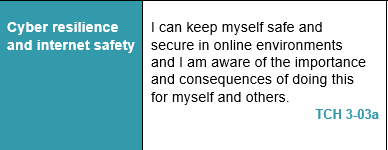 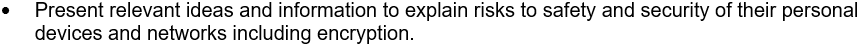 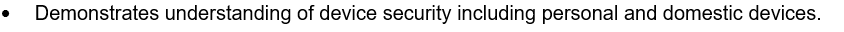 SECURE CONNECTIONS/DEVICES
Strategies
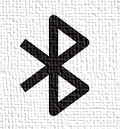 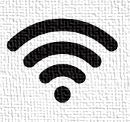 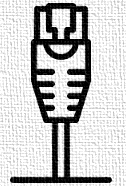 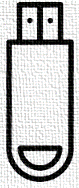 SECURE USB STICKS
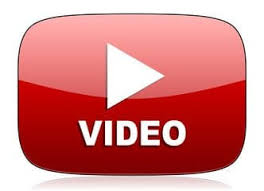 https://www.youtube.com/watch?v=RPkYx2XG50I
3.46 mins
My Computer --> right click on your USB stick
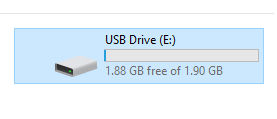 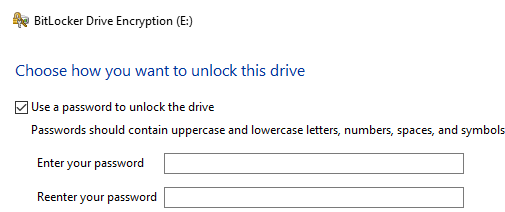 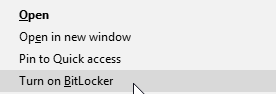 When you set up the encryption you will be given a text file – this can be used to recover your USB stick if you forget your password (make sure you save it somewhere safe NOT ON YOUR USB STICK) – Use VERA for Mac
VPNs – Virtual private Networks
What is a VPN? How it works and why you should get one
https://www.youtube.com/watch?v=gX1nM_p0m0I 

How to set up a VPN on Windows
https://www.youtube.com/watch?v=1Ec0t1lNmeU
 
How to set up a VPN on and Android phone
https://www.youtube.com/watch?v=28ENd0wOXOI
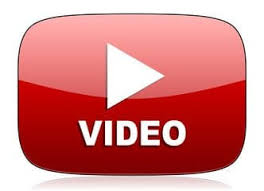 6.00 mins
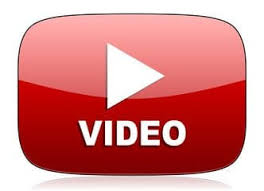 3.14 mins
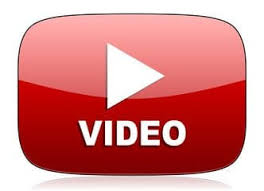 1.22 mins
Bluetooth Security Issues
Can Someone Hack My Android’s Bluetooth?

Bluetooth hacking occurs when a hacker is able to connect to your phone using its Bluetooth connection. This hack can only occur if the hacker is within a potential hacked phone’s Bluetooth range, which is roughly 30 feet. Once the hacker is connected, however, it opens up a hacked phone to all sorts of security vulnerabilities.
Bluetooth Security Issues
There are 3 major types of Bluetooth hacking: bluejacking, bluesnarfing, and bluebugging. 

Bluejacking allows a hacked phone to send anonymous messages to other phones in the vicinity. 

Bluesnarfing is the practice of taking information like calendars, call lists, emails, and text messages, as well as pictures and private videos away from your phone and transferring them to the hacker. 

Bluebugging allows the hacker to take complete control of the phone, giving them the ability to listen in on taking and receiving calls from a hacked phone as well as complete access to a hacked phones call records.
Bluetooth Security Issues
So what can you do to make sure your phone does not get hacked? Here are a couple solutions:

Turn off your phone’s Bluetooth when you aren’t using it. Keeping your Bluetooth on for unnecessary amounts of time just exposes you to the threat of being Bluetooth hacked.
Don’t accept any Bluetooth requests unless you know where they are coming from.
The older your phone is, the more susceptible it is to Bluetooth hacking, so if you are able, try to buy the most recent model of the phone of your choice.
Keeping your phone firmware updated as well is a good way to prevent against Bluetooth hacking.


Be constantly aware of your phone’s functions and how they can be used to exploit a vulnerability. Doing so can try to put you one step ahead of hackers.
Mobile Phone Vulnerabilities
Hacking Android Phone


https://economictimes.indiatimes.com/tech/software/watch-how-easy-it-is-to-hack-your-android-phone/videoshow/65087069.cms
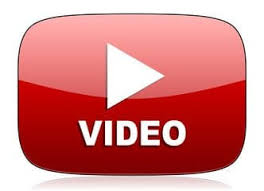 5.49 mins
Mobile Phone -- TARGET
Security researchers are seeing a shift where attackers would much rather hit your smartphones than your computers.

Your smartphone probably knows more about you than you do.

It knows where you are at all times. 
It knows every person you talk to, and what you've said to them. 
It has your family photos, your pet's pictures, your passwords and more. 

For attackers, it's a digital passport to access everything they would need to know about a person, and that's why attacks on smartphones are on the rise, security researchers said.
Mobile Phone -- TARGET
Do I Need Antivirus for Android?
https://www.pandasecurity.com/mediacenter/panda-security/do-i-need-antivirus-for-android/
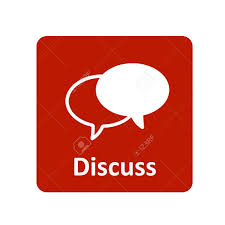 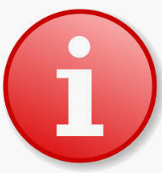 At the end of our four Cyber Security lessons there will be a pupil project.
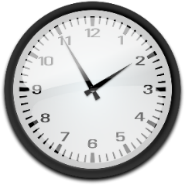 Task 1
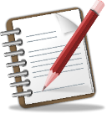 25 minutes
SUMMARY NOTES
 
Think about today’s lesson. Identify what information would be useful to other pupils. 

Using the information you think is important, create a Word document with at least two paragraphs – remember to save it with any new techniques you wish to use.

Please note - you will be using this resource later, so please spell-check and take your time to produce high quality work. 



Print these notes with your name on it and hand them into the teacher.
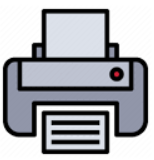